Congenital Heart Disease
Mohammed Alghamdi, MD, FRCPC (peds), FRCPC (card), FAAP, FACC
Assistant Professor and Consultant
Pediatric Cardiology, Cardiac Science
King Fahad Cardiac Centre
 King Saud University
INTRODUCTION
CHD ~ 0.8% of live births.
Major CHD:
Ventricular Septal Defect: 30-35%
Atrial Septal Defect: 6-8 %
Patent Ductus Ateriosus: 6-8 %
Coarctation of Aorta: 5-7 %
Tetralogy of Fallot: 5-7 %
Pulmonary valve stenosis: 5-7 %
Aortic valve stenosis: 4-7 %
D-Transposition of great arteries: 3-5 %
Congenital Heart Disease
Etiology: Mostly unknown
Sometimes: associated with chromosomal abnormalities or other genetic disorders.
Trisomy 21: AVSD
Trisomy 18: VSD
Trismoy 13: PDA, VSD, ASD
DiGeorge Syndrome: Arch, Conotruncal abnormalities
Turner syndrome: Coarctation of Aorta
Williams Syndrome: Supra-aortic stenosis, PA stenosis
Noonan Syndrome: Dysplastic pulmonary valve
Classification of CHD
Divided into 2 major groups: 
Cyanotic heart diseases.
Acyanotic heart diseases.
Subdivided further according to:
Physical Finding
Chest X-ray finding
ECG finding
Diagnosis is confirmed by:
Echo, Cardiac CT/MRI or Cardiac Catheterization.
Classification of CHD
Cyanotic Heart Disease
Acyanotic Heart Disease
Decreased pulmonary flow:
Tetralogy of Fallot
Tricuspid atresia
Other univentricular heart with pulmonary stenosis.
Increased pulmonary flow:
Transposition of great arteries
Total anomalous pulmonary venous return.
Left – Right shunt lesions:
Ventricular septal defect
Atrial Septal Defect
Atrio-ventricular Septal Defect
Patent Ductus Arteriosus
Obstructive lesions:
Aortic stenosis
Pulmonary valve stenosis
Coarctation of Aorta
Acyanotic Heart Disease Left – to- Right Shunt lesions
VSD
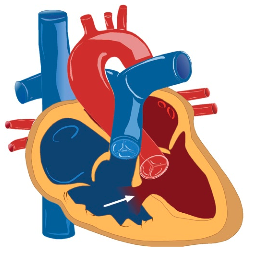 VSD
Most common form of CHD
30-35 % of CHD
Divided into:
Defect in membarnous septum (70% of all VSDs)
Peri-membranous VSD
Defect in muscular septum (30% of all VSDs)
Inlet VSD
Trabecular (muscular) VSD
Outlet VSD
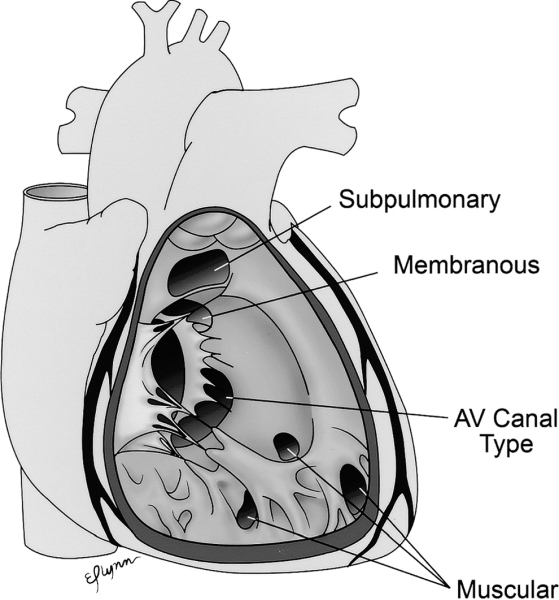 VSD
Pathophsiology:
L-R shunt toward pulmonary circulation. 
Increased Qp:Qs ratio
Increased cardiac output to the pulmonary circulation (Qp)
Reduced of cardiac output to the systemic circulation (Qs)
L-R shunt at ventricular level level:
Dilated LA and LV
Enlarged pulmonary arteries.
VSD
Clinical Features:
Small (restrictive) VSD: Asymptomatic
Moderate to large (unrestrictive) VSD:
No symptom during neonatal period
due to high pulmonary vascular resistance
Symptoms of CHF started ~ 2/12 of age
diaphoresis, poor feeding, and failure to thrive.
shortness of breath, recurrent chest infection.
exercise intolerance.
VSD
Clinical Features:
Physical Examination:
Tachypnia
Tachycardia
Active precordium
Murmur:
Pan-systolic (holosystolic) murmur at left sternal border 
Thrill (palpable murmur): suggests small VSD
Large VSD: mid-diasolic murmur at apex
Hepatomegaly
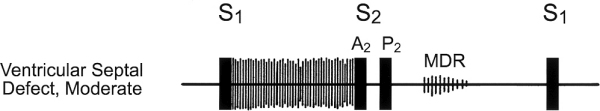 VSD
Diagnosis:
Chest X-ray: 
Increased pulmonary vascular marking
+/- cardiomegally 
ECG:
Small VSD: Normal
Mod VSD: LA enlargment , LV hypertrophy
Large VSD: Biventricular hypertrophy.
ECHO:
Confirm Diagnosis
Cardiac Cath: not required for Dx
VSD
Treatment:
Medical Rx:
Anti-congestive therapy:
 diuretics
digoxin.
+/- after load reducing agents
Nutritional support.
Surgical closure:
Symptomatic infants who fail medical management.
Between 3-12 months of age
Children with significant left to right shunting and ven- tricular dilatation. 
Before 2 years of age
[Speaker Notes: Other indication for surgical VSD closure is Small VSD with complication:
Aortic valve prolapse
Right ventricular tract obstruction]
VSD
Prognosis:
If left untreated beyond first 1-2 years of age:
Pulmonary vascular obstructive disease
Eisenmenger’s syndrome
Sign and symptom of CHF will disappear
Patient will become cyanotic
R-L shunt across VSD
ASD
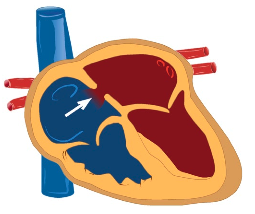 ASD
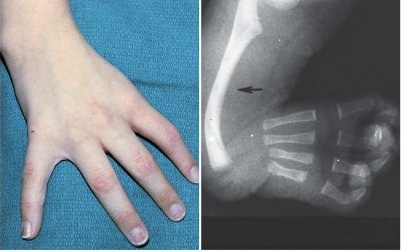 Isolated ASDs : 5-7 % of CHD
Majority of cases are sporadic
Seen Holt-Orman Syndrome
Types:
ASD secundom
ASD primum (type of AVSD)
Sinus Venosus ASD
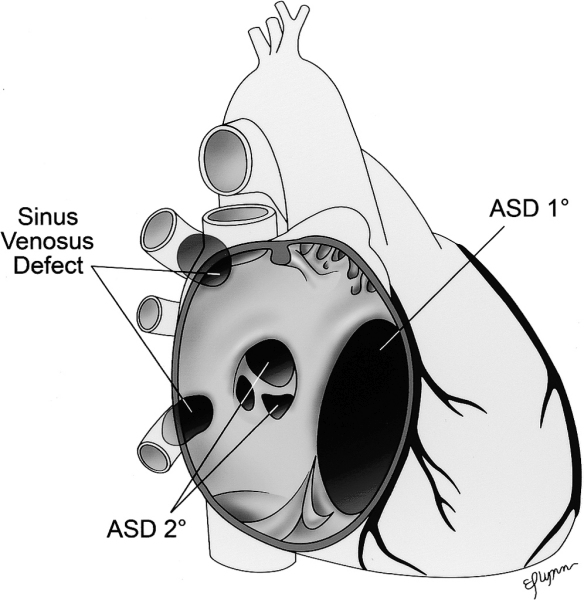 ASD
Pathophsiology:
L-R shunt toward pulmonary circulation. 
Increased Qp:Qs ratio
Increased cardiac output to the pulmonary circulation (Qp)
Reduced of cardiac output to the systemic circulation (Qs)
L-R shunt at atrial level:
Dilated RA, RV and pulmonary arteries.
ASD
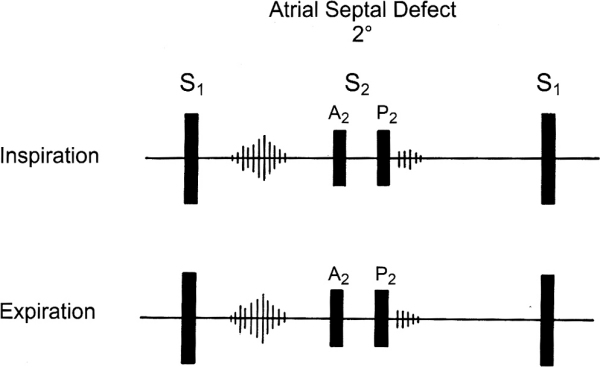 Clinical Features:
Usually asymptomatic
Symptoms include:
Shortness of breath
Fatigability
Rare: congestive heart failure, failure to thrive
Physical examination:
Active precordium
Widely fixed splitted second heart sound
Ejection systolic murmur at left upper sternal border
If large: mid-diastolic murmur at left lower sternal border
ASD
Diagnosis:
Chest X-ray: 
Increased pulmonary vascular marking
+/- cardiomegally 
ECG:
Evidence of RA and RV enlargement.
ECHO:
Confirm Diagnosis
Cardiac Cath: not required for Dx
ASD
Treatment:
Medical Rx:
Diuretics might help in large defect with excessive pulmonary flow:
Surgical or Device (cath) closure ~ 4-6 age of life.
ASD
Prognosis:
Complication might occur If left untreated to adult life:
Pulmonary vascular obstructive disease.
Atrial arrhythmias.
Paradoxical embolization (rare).
AVSD
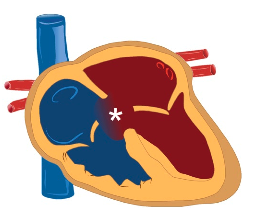 AVSD
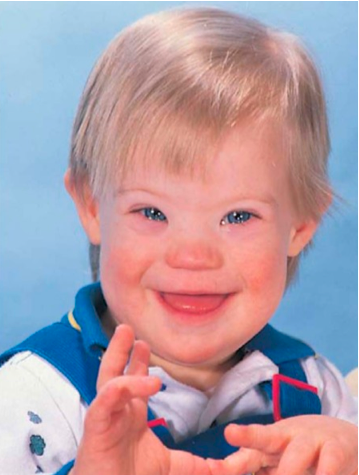 Involved a defect closure of embryologic endocardial cushion tissue.
Incidence: 4 % of all CHD
Associated with Down Syndrome (50%)
Divided into:
Complete AVSD
Consist of (ASD primum, inlet VSD, and common AV valve)
Could be balanced or unbalanced AVSD
Partial AVSD 
ASD primum
No VSD
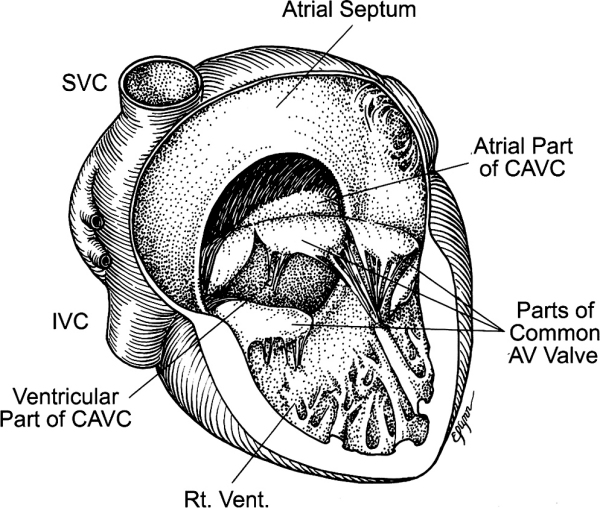 [Speaker Notes: Balanced AVSD
AV valve orifice is committed equally to both ventricles, i.e. sits equally over both ventricles.
Unbalanced AVSD
AV valve orifice is favoring one ventricle over the other, there will be discrepancy in the size of AV valves and ventricles.]
AVSD
Pathophsiology:
Similar to VSD and ASD
left to right shunt across the atrial level
Left to right shunt at and ventricular level 
In addition: AV valve regurgitation
Significant L-R shunting:
Pulmonary over-circulation
Increase Qp:Qs ratio.
AVSD
Clinical Features:
Usually asymptomatic at neonatal period
Due to high pulmonary vascular resistance
Baby may have slightly lower oxygen saturation
Symptoms of CHF started  at few months of age
Diaphoresis
Poor feeding
Failure to thrive.
Shortness of breath
Recurrent chest infection.
Exercise intolerance.
AVSD
Clinical Features:
Physical Examination:
Feature of Down Syndrome
Tachypnia
Tachycardia
Active precordium
Murmur:
Pan-systolic (holosystolic) murmur
Hepatomegaly
AVSD
Diagnosis:
Chest X-ray: 
Increased pulmonary vascular marking
Cardiomegaly 
ECG:
Left Axis deviation  with RVH is very suggestive of AVSD
ECHO:
Confirm Diagnosis
Cardiac Cath: not required for Dx
AVSD
Treatment:
Medical Rx:
Anti-congestive therapy:
Nutritional support.
Surgical closure for complete VSD:
Usually done before 6 months of age to ovoid develoment of Eisenmenger’s syndrome.  
Balanced AVSD: Biventricular repair 
Unbalanced AVSD: may need single ventricular repair
[Speaker Notes: Other indication for surgical VSD closure is Small VSD with complication:
Aortic valve prolapse
Right ventricular tract obstruction]
PDA
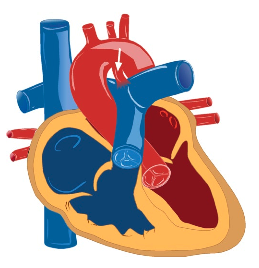 PDA
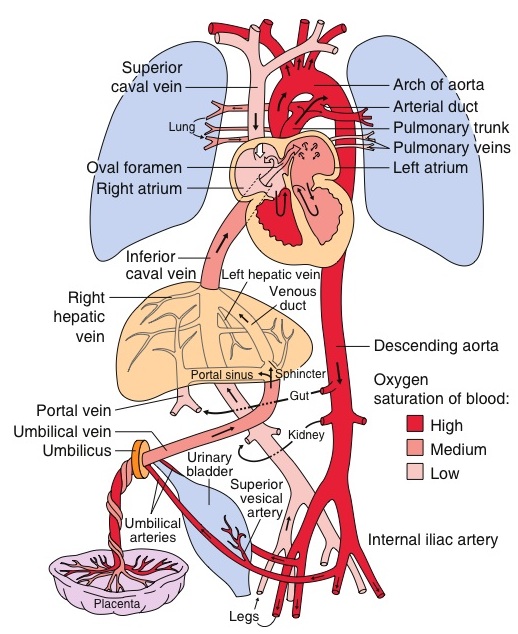 PDA
Ductus Arteriosus:
vascular tube connecting the left pulmonary artery to descending aorta
DA is an important structure in fetal circulation
After birth: DA mostly closed by the second or third day of life and is fully sealed by 2–3 weeks of life.
Incidence: 6-8 % of CHD
Most common form of CHD in premature baby
Frequently seen in T21 and congenital Rubella syndrome
[Speaker Notes: The ductus arteriosus remains patent in utero due to low oxygen tension in the blood and a high level of circulating prostaglandins.
With the baby’s first few breaths, the oxygen tension rises. Simultaneously, there is a drop in the prostaglandin level due to metabolism in the infant’s lungs and elimination of the placental source
Closure of the ductus is initiated by smooth muscle contraction a few hours after birth. This is followed by enfolding of the endothelium, subintimal disruption and proliferation. The lumen is thus obliterated and the closed ductus is transformed into a fibrous ligament known as the ligamentum arteriosum
 Failure of the ductus arteriosus to close results in maintenance of patency and therefore a channel for blood to shunt from the aorta to the pulmonary circulation]
PDA
Pathophsiology:
L-R shunt toward pulmonary circulation. 
Increased Qp:Qs ratio
Increased cardiac output to the pulmonary circulation (Qp)
Reduced of cardiac output to the systemic circulation (Qs)
L-R shunt at great arteries level:
Dilated LA and LV
PDA
Clinical Features:
Small PDA: Asymptomatic
Moderate to large (unrestrictive) VSD:
Symptoms of CHF
Diaphoresis
Poor feeding
Failure to thrive.
Shortness of breath
Recurrent chest infection.
Exercise intolerance.
PDA
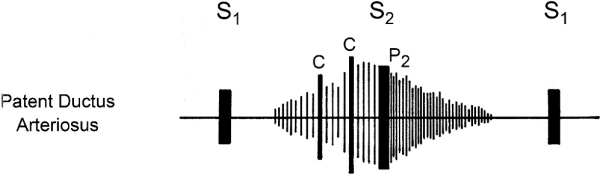 Clinical Features:
Physical Examination:
Tachypnia
Tachycardia
Widened pulse pressure
Active precordium
Murmur:
Continuous (machinery murmur) at left infraclavicular region 
Large PDA: mid-diasolic murmur at apex.
PDA in neonate: ejection systolic murmur. 
Hepatomegaly
PDA
Diagnosis:
Chest X-ray: 
Increased pulmonary vascular marking
+/- cardiomegally 
ECG:
Small PDA: Normal
Mod PDA: LA enlargment , LV hypertrophy
Large PDA: Biventricular hypertrophy.
ECHO:
Confirm Diagnosis
Cardiac Cath: not required for Dx
PDA
Treatment:
Premature Babies:
Aggressive mechanical Ventilation due to pulmonary edema
on prostaglandins Antagonizing agents
Indomethacin and ibuprofen
Mature Babies: 
Small PDA:
Conservative Rx
Anti-congestive therapy if symptomatic
PDA closure:
Transcatheter occlusion: Rx of choice 
usually performed around 6–12 months of age
Surgical PDA ligation if can’t done in cath lab
PDA
Prognosis:
If left untreated beyond infancy:
Pulmonary vascular obstructive disease
Eisenmenger’s syndrome
Sign and symptom of CHF will disappear
Patient will become cyanotic
R-L shunt across VSD
Acyanotic Heart Disease obstructive lesion
Coarctation of Aorta (CoA)
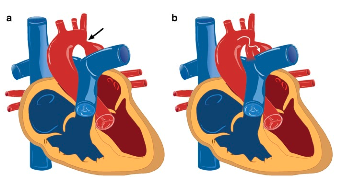 Coarctation of Aorta (CoA)
CoA: narrowing of the aortic arch such that it causes obstruction to blood flow.
Discrete
Diffuse (arch hypoplasia)
Can be mild to severe
Could lead to arch interruption 
Incidence: 5-7 % of all CHD
Associated with Turner syndrome in female
Arch interruption: associated with DiGeorge syndrome
Coarctation of Aorta (CoA)
Pathophysiology:
Critical CoA
Spontaneous closure of PDA leads t
Obstruction of blood flow in distal arch
Hypotension and Shock
Acute increase of LV afterlaod
LV dysfunction 
Milder obstruction:
Gradually collateral vessels develop connecting proximal aorta with distal arch.
Coarctation of Aorta (CoA)
Clinical Features:
Mild CoA: 
Asymptomatic
Chronic hypertension
Headache
Fatigue
Stroke secondary to rupture of cerebral aneurysm 
Critical CoA:
Presented around 7-10 days of life
Circulatory collapse and shock
Coarctation of Aorta (CoA)
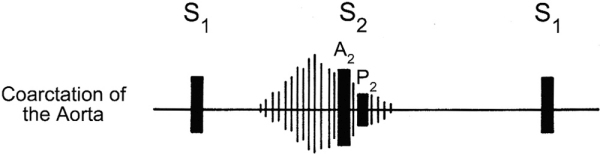 Clinical Features:
Physical Examination:
Differential cyanosis (severe CoA in newborn)
Signs of cardiac shock 
Reduced or absent femoral pulses
Brachio- femoral delay
4 limb BP: Lower BP in lower limb compare to upper 
Murmur:
Typically: ejection systolic murmur at the back
Continues murmur with well develop collateral.
Coarctation of Aorta (CoA)
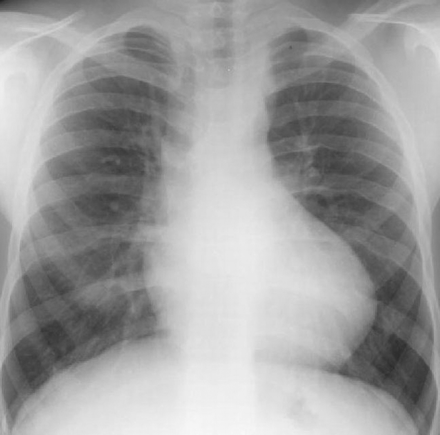 Diagnosis:
Chest X-ray: 
Severe CoA:
Increased pulmonary vascular marking
cardiomegally 
Delayed Dx:
Cardiomegaly,
prominent aortic knob
Rib notching
Due to development of collateral vessels
Rarely seen before age of 10 years
ECG:
Neonate : RV hypertrophy
Older children: LV  hypertrophy.
ECHO:
Usually will establish the diagnosis
May need Cardiac CT /MRI or Cardiac Cath
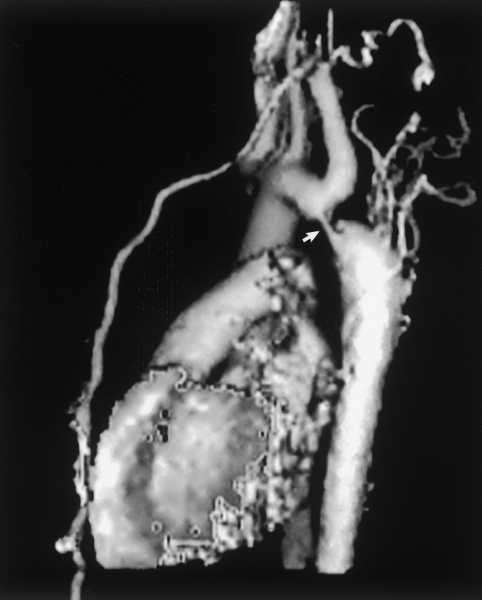 Coarctation of Aorta (CoA)
Treatment:
Critical CoA
Type of Duct dependent lesion
Prostaglandin E2 to keep PDA open
Rx is surgical:
Trans-catheter balloon angioplasty with stent placement is usually reserve for recurrent CoA.
Coarctation of Aorta (CoA)
Prognosis:
If left untreated beyond infancy:
Pulmonary vascular obstructive disease
Eisenmenger’s syndrome
Sign and symptom of CHF will disappear
Patient will become cyanotic
R-L shunt across VSD
Pulmonary Valve Stenosis
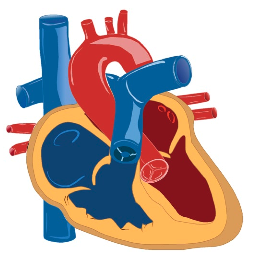 Aortic Valve Stenosis
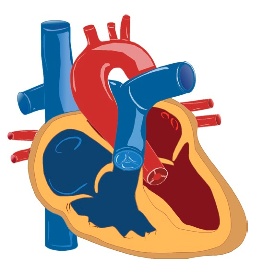 Sub-Aortic Stenosis
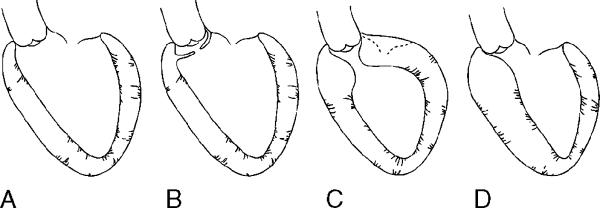 Supra-Valve Aortic Stenosis
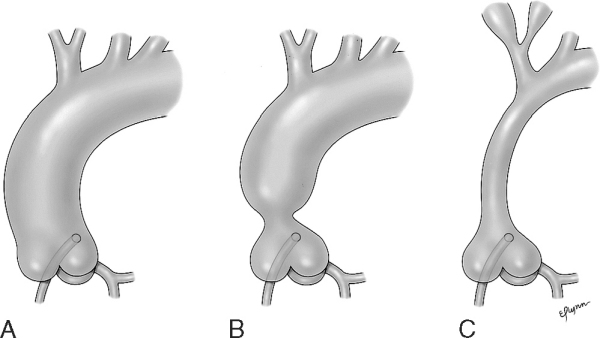 Cyanotic Heart Disease
Interrupted Aortic arch
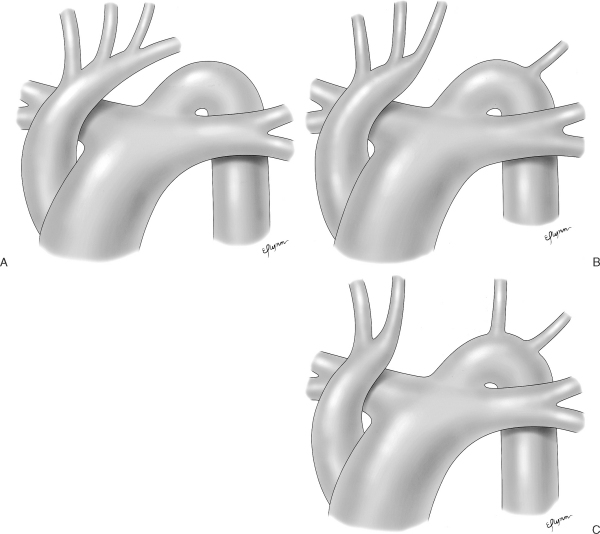 Tetralogy of Fallot
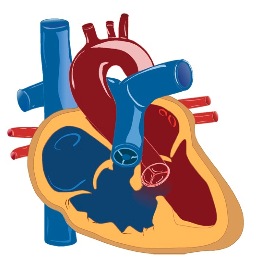 Tetralogy of Fallot
Most common cyanotic CHD
Incidence: 5-7 % of all CHD

Can be associated with
DiGeorge Syndrome
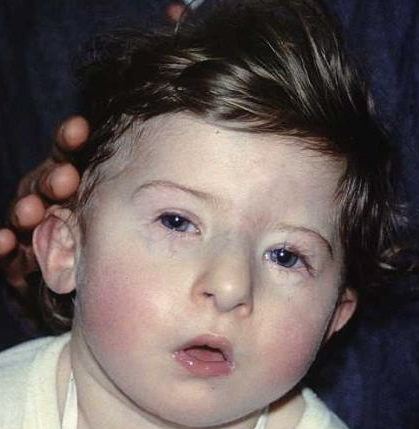 Tetralogy of Fallot
Basic pathology:
 Anterior displacement of outlet septum (Infandibular septum)
Four basic components 
Large VSD
Pulmonary stenosis (PS)
Overriding aorta
RV hypertrophy
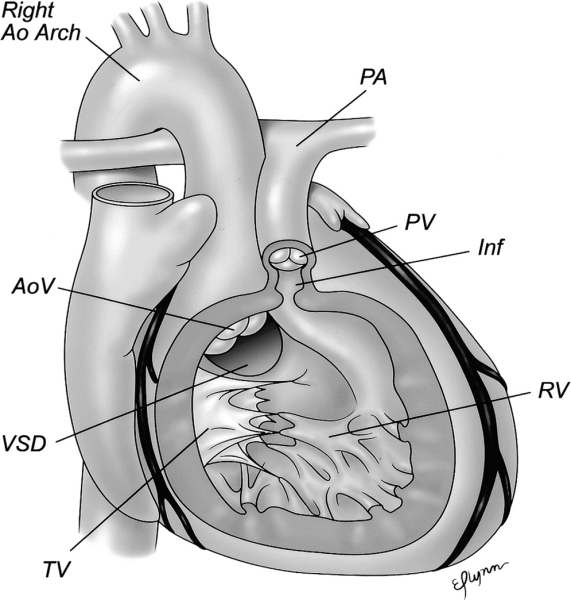 Tetralogy of Fallot
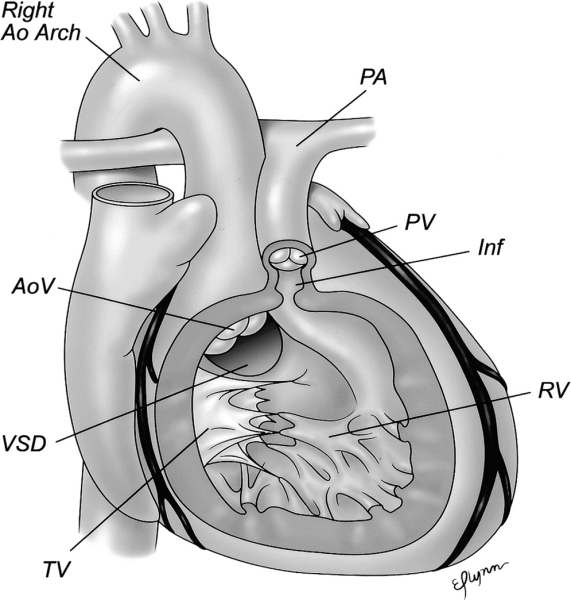 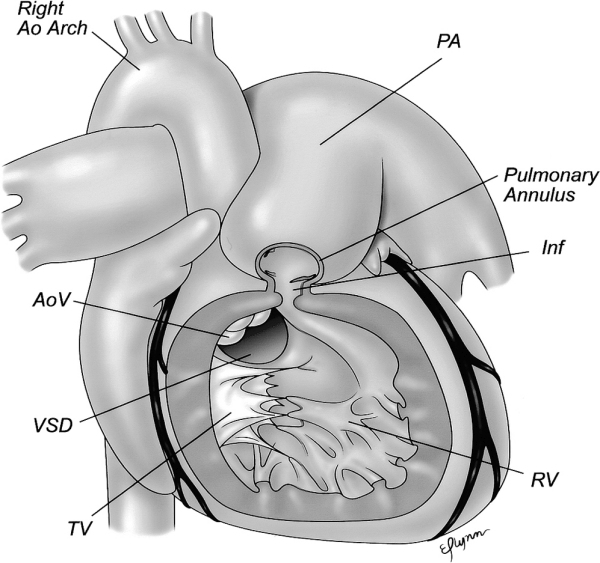 Tetralogy of Fallot
Clinical Features:
Depend on the severity of PS
Most newborn:
Asymptomatic
Ejection systolic murmur on routine discharge exam.
Initially have mild cyanosis which progress with time.
Might present with hypercyanotic spells “tet spells” if delayed intervention. 
Newborn with severe PS or pulmonary atresia
Severe cyanosis when PDA close “Duct dependent lesions”
Need IV prostaglandin E2
Tetralogy of Fallot
Tet Spells:
Usually occur around 9-12 months of age
Episodes of acute and severe cyanosis
RX:
Medical emergency
Reduced anxiety “Keep child in his mother lab”
Knee-to-chest position
Give oxygen 
If these intervention is not effective
Sedation with morphine
IV fluid
Beta Blocker
Phenylephrine 
Might require emergency surgical intervention.
Tetralogy of Fallot
Diagnosis:
Chest X-ray: Classically show “boot-shaped heart”
ECG: RVH
Diagnosis is confirmed mainly by ECHO
Cardiac CATH: Mostly not required
Treatment:
TOF Surgical repair
VSD patch closure
RV outflow enlargement
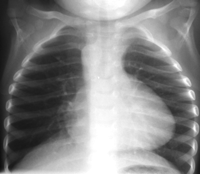 Double Outlet Right Ventricle
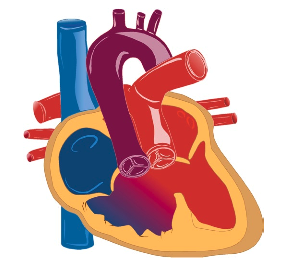 Double Outlet Right Ventricle
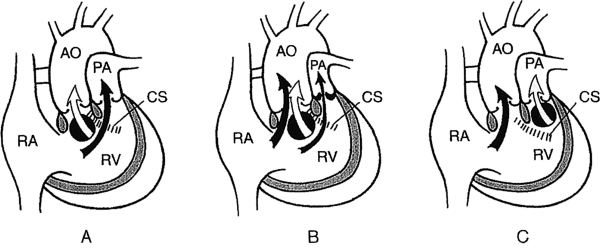 Pulmonary Atresia with Ventricular  Septal Defect
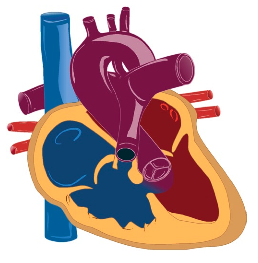 Pulmonary Atresia with Intact  Ventricular Septum
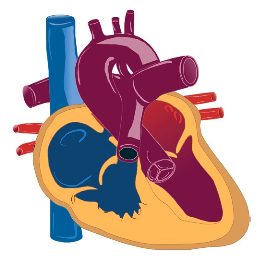 Transposition of the Great Arteries
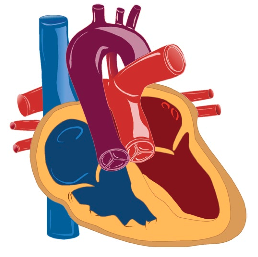 Transposition of the Great Arteries
Aorta and pulmonary artery are connected to the wrong ventricle (transposed).
Most common cyanotic CHD presented with cyanosis at birth.	
Incidence: 3-5 % of all CHD
More common in male
Higher incidence in infant of diabetic mother
Transposition of the Great Arteries
Pathophysiology:
In Normal heart:
Pulmonary and systemic circulations are in series with one another. 
In D-TGA:
Pulmonary and systemic circulations are in parallel with one another
Pulmonary artery arise from LV
Aorta arise from RV
Transposition of the Great Arteries
Pathophysiology:
Mixing of oxygenated and deoxygenated blood can occur at three levels:
Atrial level via ASD/PFO (most important)
Great arteries level  via PDA
Ventricular level via VSD (if present)
Transposition of the Great Arteries
Well tolerated during fetal life like other CHD
After birth:
Severely Cyanosis
“reverse differential cyanosis”
No signs of respiratory distress
Single second heart sound
Typically: no murmur
Hyper-oxic test: fail
Transposition of the Great Arteries
Diagnosis:
Chest X-ray: 
“egg on a string” appearance
Increase pulmonary vascular marking. 
ECG: 
Typically normal
ECHO: 
procedure of choice to establish diagnosis
Cardiac Cath:
might be needed to define coronary arteries anatomy.
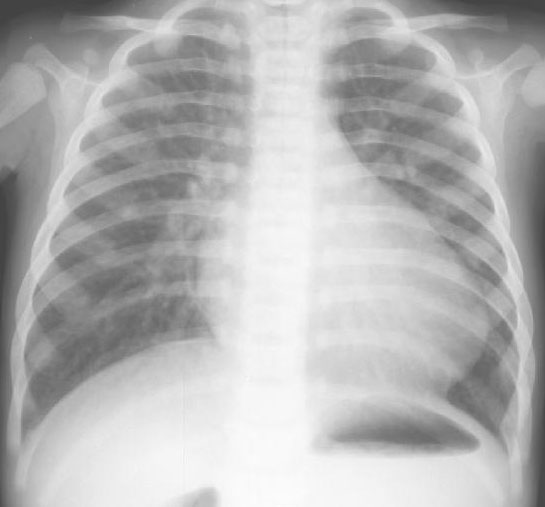 Transposition of the Great Arteries
Treatment:
Supportive:
Prostaglandin E2 (to keep PDA open)
Balloon atrial septostomy (to establish good mixing)
Definite intervention:
 arterial switch operation (ASO)
Switch of great arteries
Moving coronaries to what is called “neo-aorta”
Atrial switch operation  (not used anymore)
Mustard and Senning procedures
Total Anomalous Pulmonary Venous Return
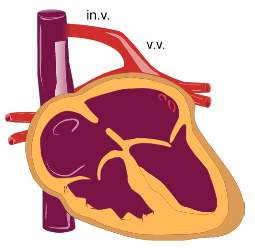 Total Anomalous Pulmonary Venous Return
All 4 pulmonary veins returns anomalously to the right atrium instead of the left atrium.
Can be:
Supracardiac (50%)
Cardiac (25%)
Infracardiac (20%)
Mixed (5%)
Can be:
Obstructed TAPVR
Non-obstructed TAPVR
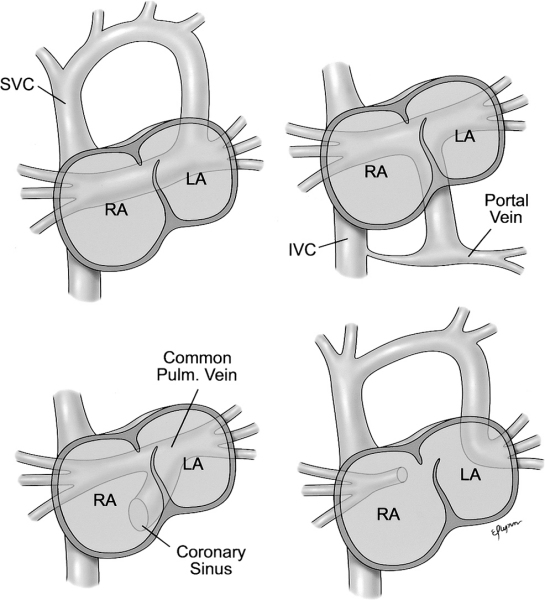 Total Anomalous Pulmonary Venous Return
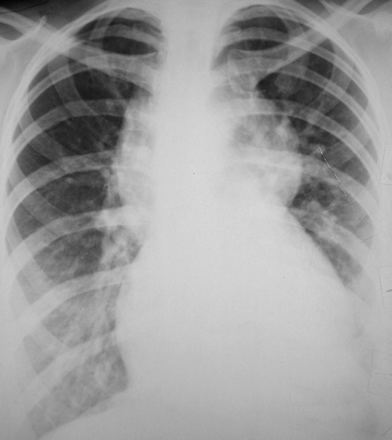 Clinical Feature:
Cyanosis at birth
Severities depend degree of obstruction
Diagnosis:
Chest X-ray:
Increased pulmonary vascualr markings
“Figure of eight” in obstructed supracardiac TAPVR
ECG: RVH
ECHO: Confirm Dx
Cardiac CT/MRI: may be need to define venous anatomy
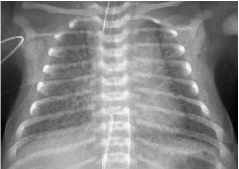 Total Anomalous Pulmonary Venous Return
Treatment
TAPVR is the only cyanotic CHD which can get worse with Prostaglandin E2 infusion. 
Surgical repair is the only available option
Emergency surgical repair is requires with obstructed TAPVR
Hypoplastic Left Heart Syndrome
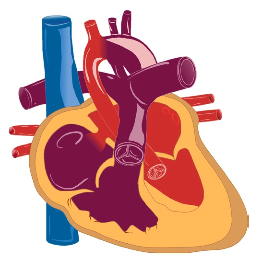 Hypoplastic Left Heart Syndrome
HLHS: one of the most severe form of CHD
High morbidity and mortality
Incidence: 1-2 % of all CHD
Involved obstruction at multiple level of left heart structures.
Mitral stenosis to mitral atresia
Variable degree of LV hypoplasia
Aortic stenosis to aortic atresia
Variable degree of ascending aorta hypoplasia
Hypoplastic Left Heart Syndrome
Pathophysiology:
Typically no adequate forward flow across the aortic valve through the ascending aorta.
Relies exclusively on PDA flow in a retrograde fashion through ascending aorta and coronary arteries. 
Essential to have atrial communication (ASD/PFO) to shunt blood from left atrium to right atrium.
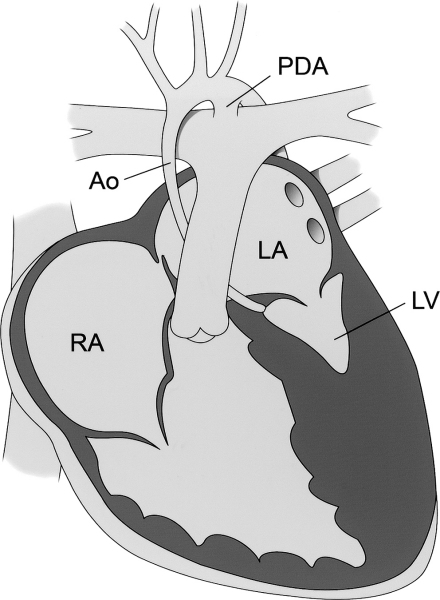 Hypoplastic Left Heart Syndrome
Clinical Features:
At birth: Cyanosis at birth
At 2-4 week of life: Respiratory distress , lethargy, poor pulses/perfusion and other signs of shock 
When PDA is closed.
Hypoplastic Left Heart Syndrome
Diagnosis:
Chest X-ray :
non-specific
ECG:
RVH
Decrease LV forces
ECHO:
Gold standard diagnostic tool
Cardiac Cath:
not needed for Dx.
Hypoplastic Left Heart Syndrome
Treatment:
Start PGE2
Stabilization in high cardiac centre
Options for treatment:
Companionate care
Norwood staged Repair:
Norwood stage I
After birth: arch reconstruction and systemic-pulmonary shunt
Norwood stage II
3-6 month: Glenn procedure (connecting SVC directly to PA)
Norwood stage III
2 years: Fontan procedure (Connecting IVC directly to PA)
Cardiac transplantation
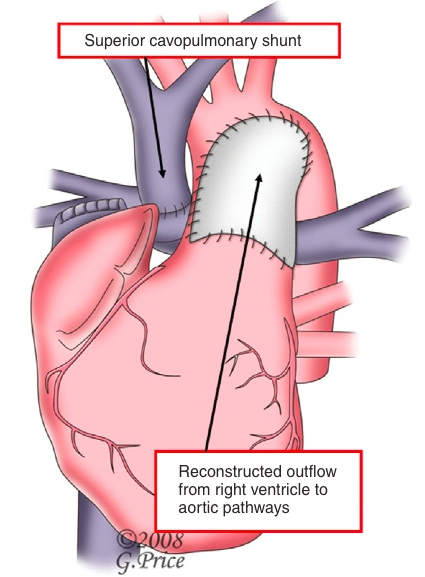 Tricuspid Atresia
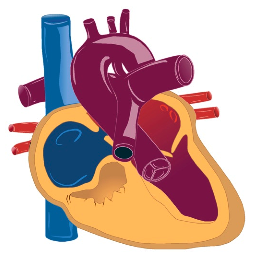 Tricuspid Atresia
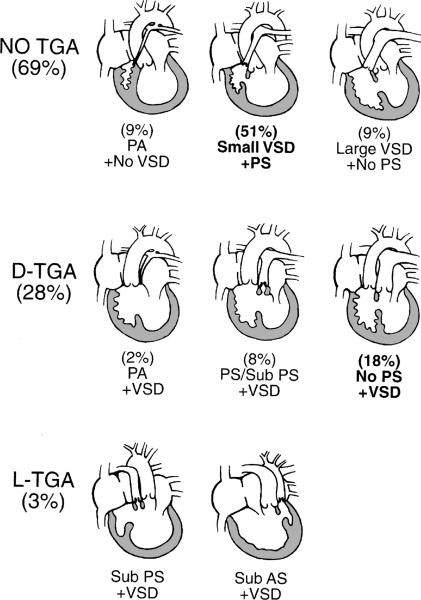 Ebstein’s Anomaly
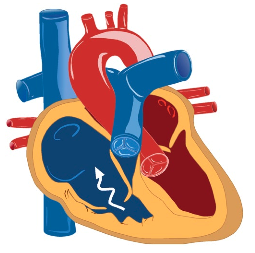 Truncus Arteriosus
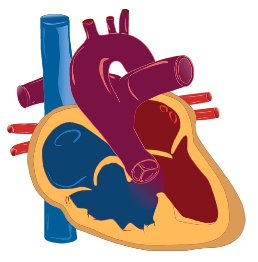 Truncus Arteriosus
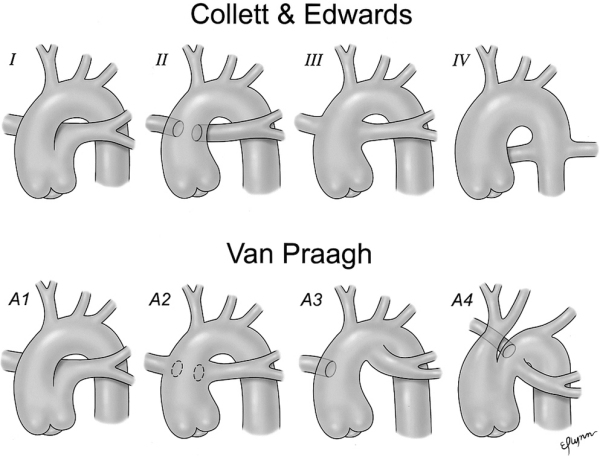 Single Ventricle
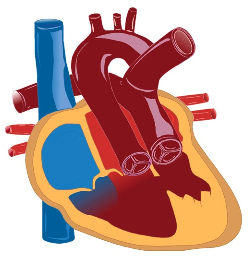 Complex Cyanotic Congenital Heart Disease: The Heterotaxy Syndromes
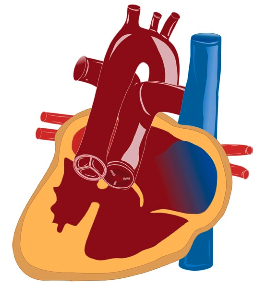 END